Социальный проект «Маленький гражданин»
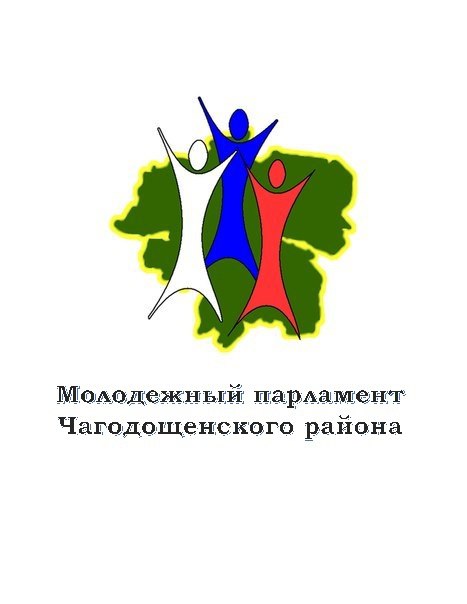 Автор:  
молодёжный парламент Чагодощенского муниципального района
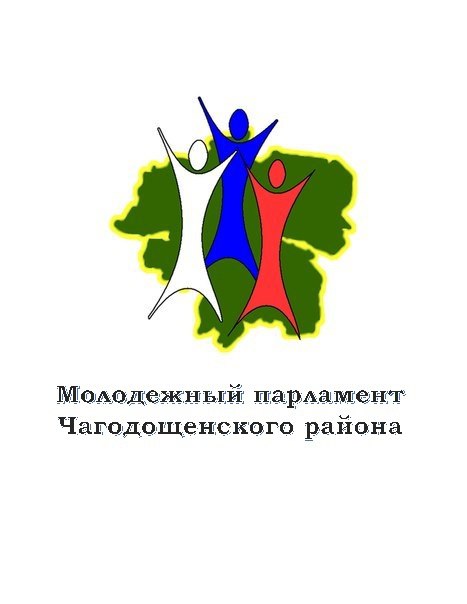 АКТУАЛЬНОСТЬ
В настоящее время вопросам патриотического воспитания уделяется всё больше и больше внимания. Под патриотическим воспитанием понимается постепенное формирование любви к своей Родине, постоянная готовность к её защите. Патриотическое воспитание является основой всех основ, в зависимости от того, что вложено  в душу ребенка в младшем  возрасте, будет зависеть, каким он вырастет в будущем.
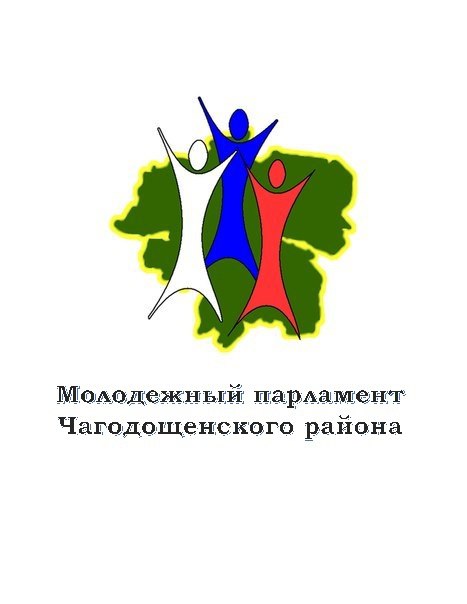 Цель: 
-формирование целостной картины мира и первых чувств гражданственности у детей дошкольного и раннего школьного возраста;
  -привить любовь у родному краю;
 -запечатлеть важность таких событий в жизни каждого человека, как вступление в брак и рождение ребенка, отметить, что данные события произошли в годы празднования 90- летия п. Чагода и Чагодощенского района;
 -познакомить детей с понятиями: государство, гражданин, с государственными символами (герб, флаг, гимн)
 -увеличение демографической ситуации.

 
5. Задачи
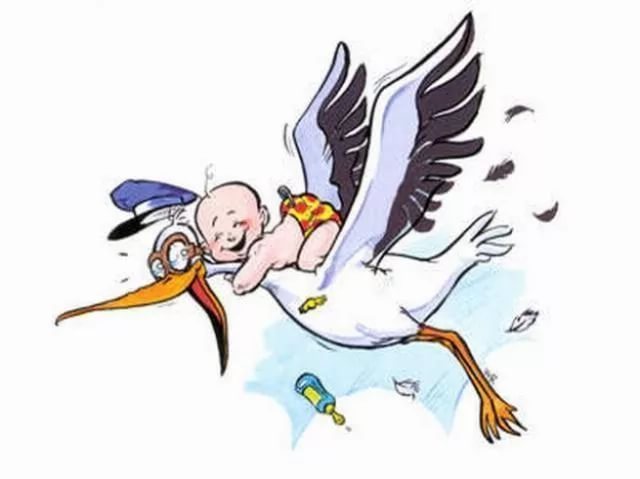 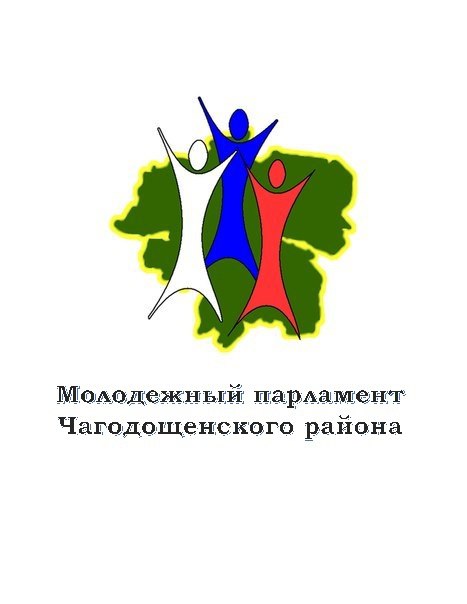 Задачи проекта: - изготовление памятных грамот (напутствий) и медалей, с символикой поселка Чагода, Чагодощенского района и Молодежного парламента;- разработка теоретических патриотических занятий.
Целевая аудитория
Данный проект направлен на новорождённых детей, а также детей дошкольного и младшего школьного возраста, молодоженов
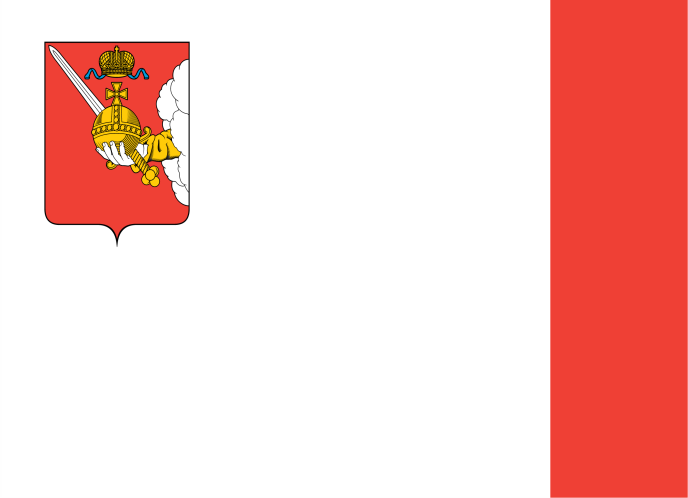 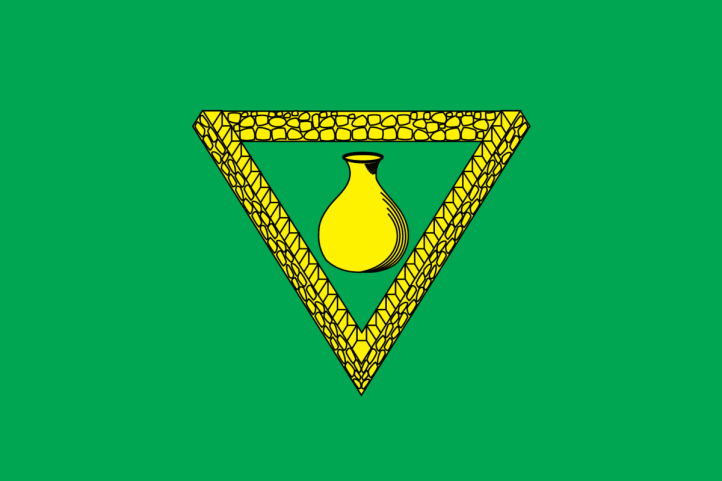 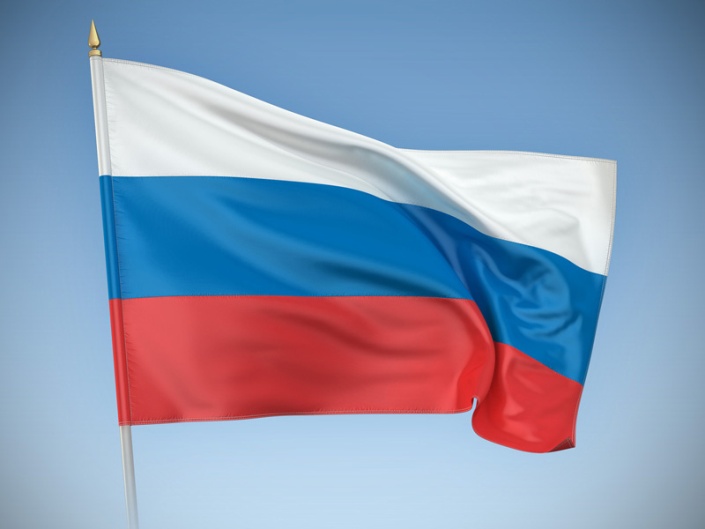 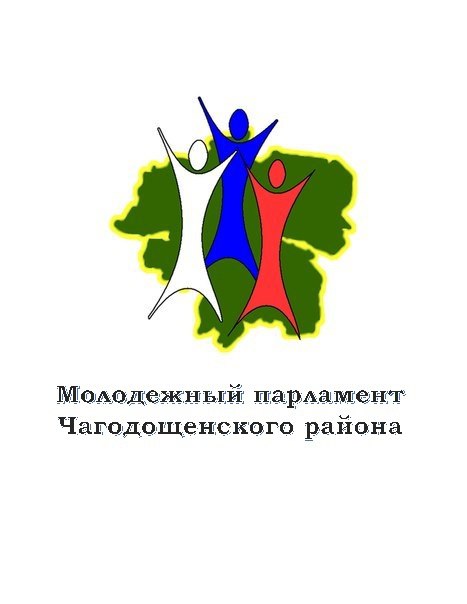 Содержание проекта Проект имеет две составляющие. Первое -  выдача памятных напутствий и медалей  новорожденным, молодым семьям.  Данные знаки будут иметь текстовку и символику, отражающую значимость происходящего события. Предполагается, что данные символы будут храниться в семье и подрастающий маленький гражданин, будет знать, что он рожден в нашей стране, в нашем поселке в год празднования его 90-летия, и в районе – в год празднования его 90-летия. Поскольку проект «Маленький гражданин» является действующим и имеет положительные отклики у общественности, то планируется в 2018 году новорожденным, помимо памятных напутствий выдавать еще и медали  с шильдой: «Маленькому Чагодощенцу!», которые планируется выдавать всем малышам, рождение которых регистрируется в Чагодощенском территориальном отделе ЗАГС. Второе - проведение интерактивных занятий, презентаций, встреч, бесед, творческих конкурсов и игр патриотической направленности с детьми дошкольного и раннего школьного возраста.
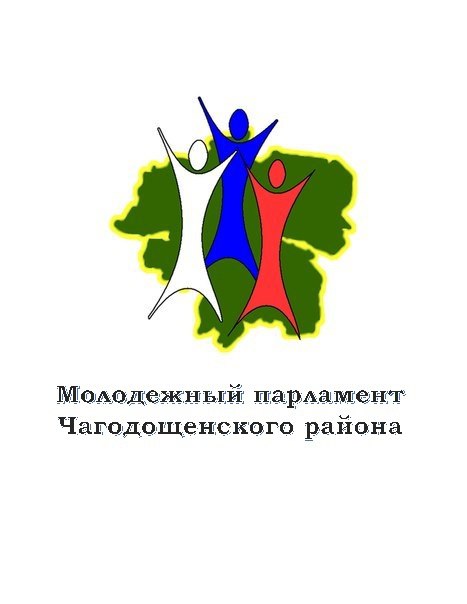 Календарный план реализации проекта
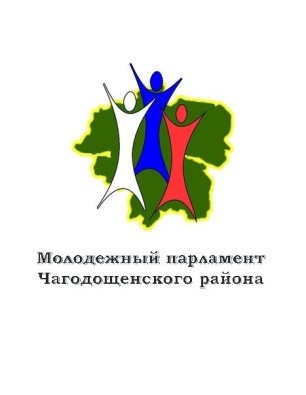 Результаты
В 2016 году МО п. Чагода исполнилось 90 лет. В связи с этим возникла идея проекта «Маленький гражданин!».  В марте 2016 года был дан стар проекту, при выписке  семье, у которой родился ребёнок было выдано напутствие новорождённому. В  результате,  в течении 2016 года,  были выданы  напутствия в  количестве 141 шт.
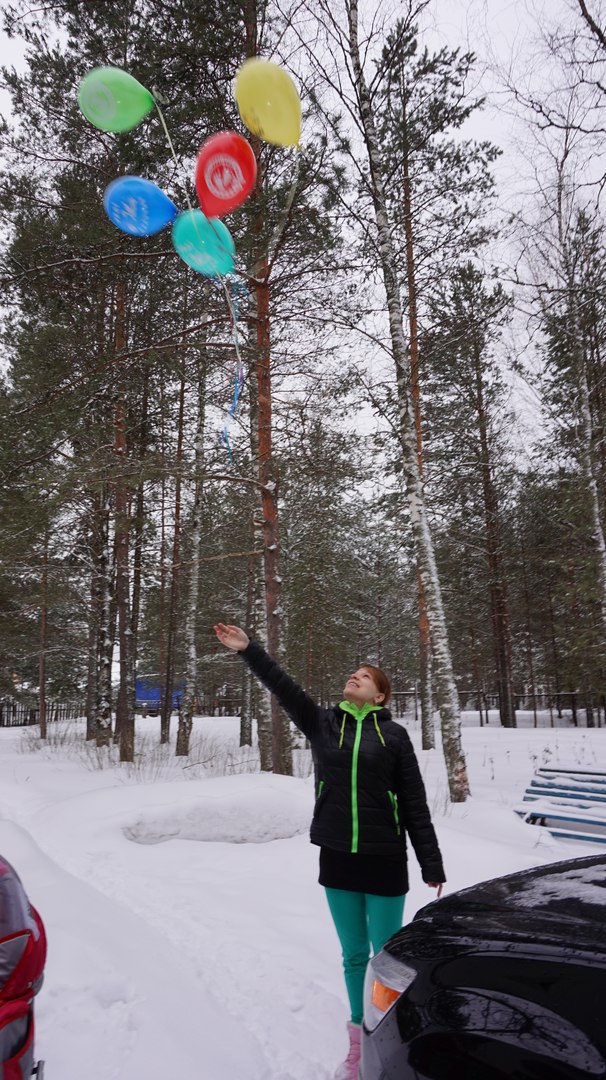 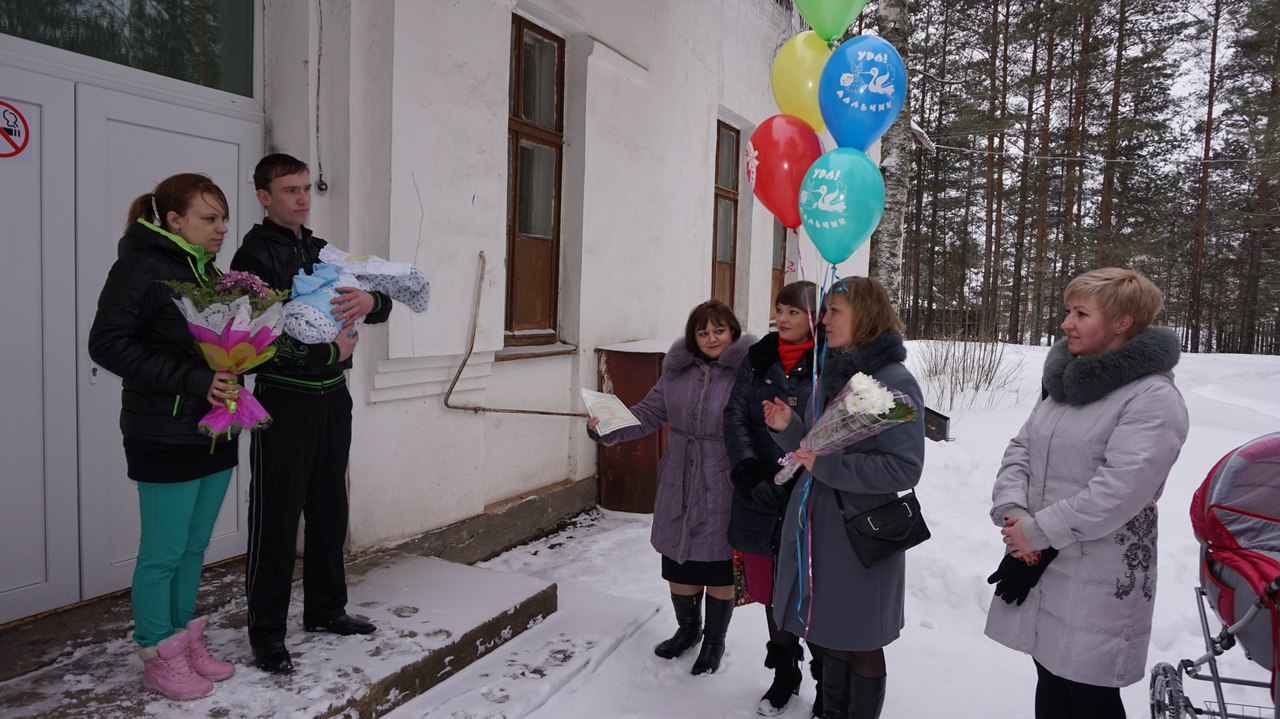 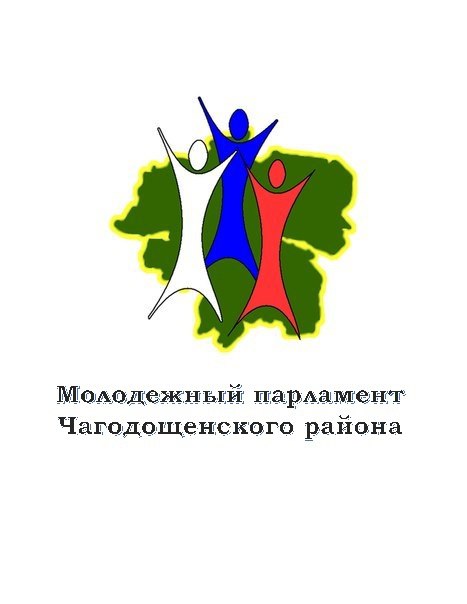 В 2017 году Чагодощенскому району исполняется 90 лет.  
В связи с этим,  а также в связи с положительными откликами на данный проект продолжается выдача напутствий новорождённым. 
Помимо этого, были разработаны напутствия молодоженам, чей брак заключён в год 90- летия Чагодощенского района.
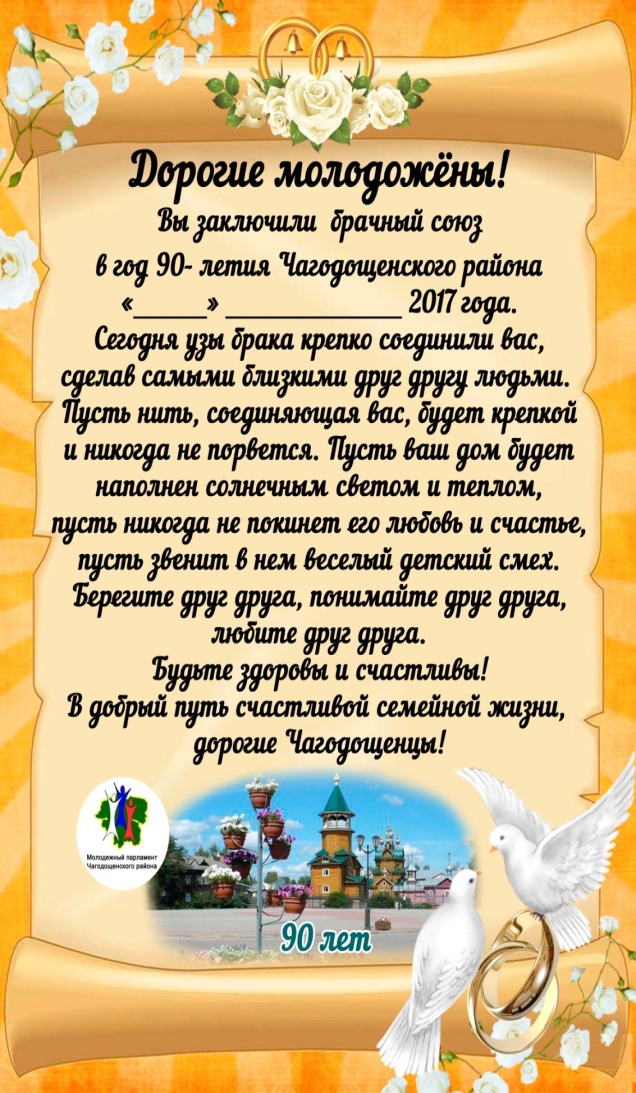 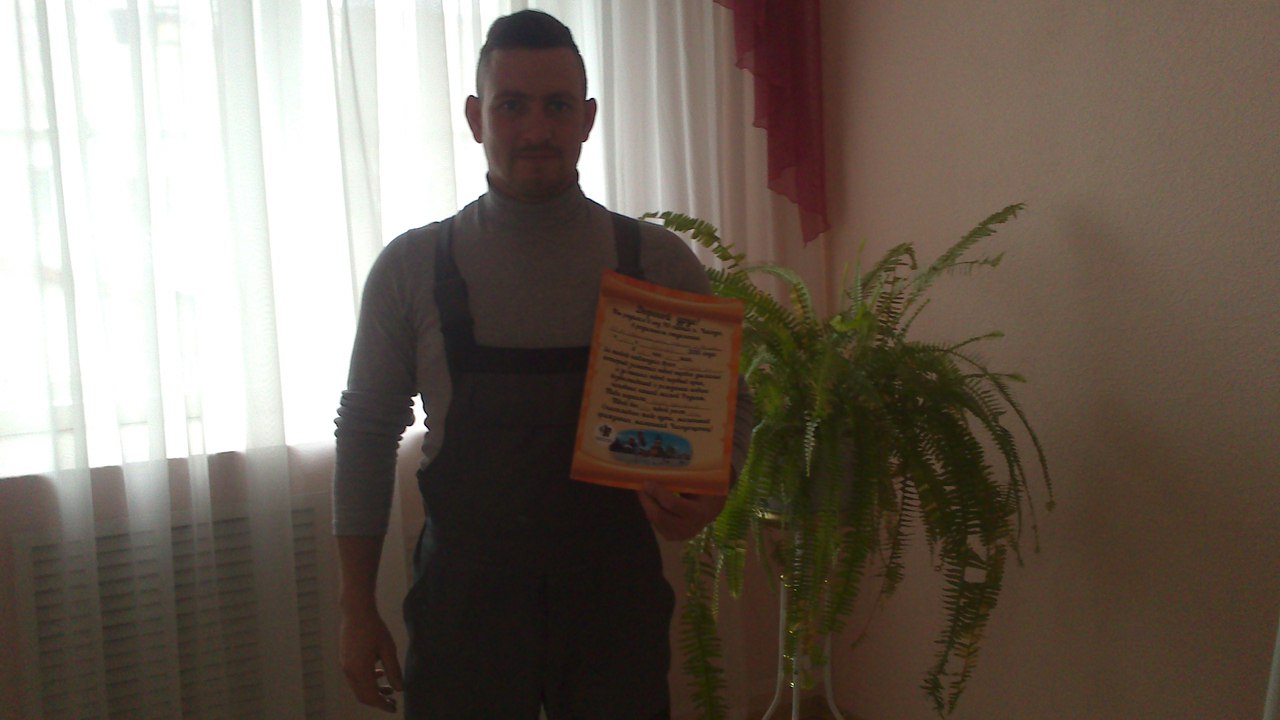 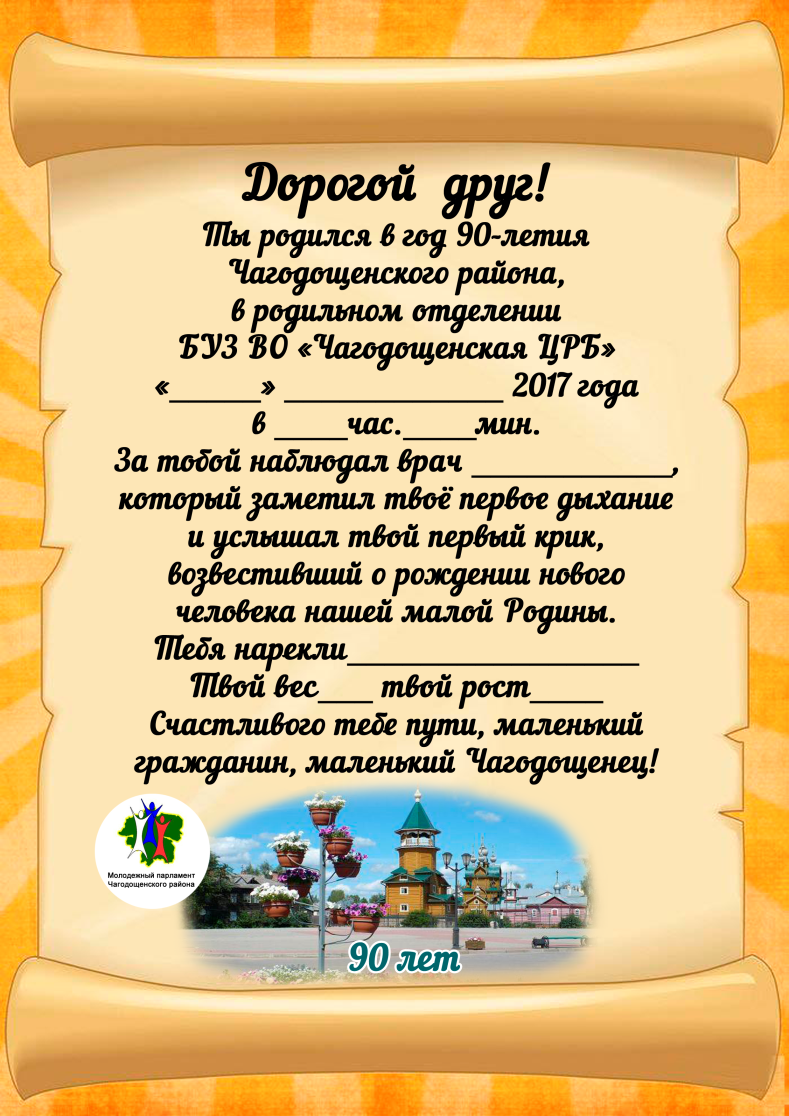 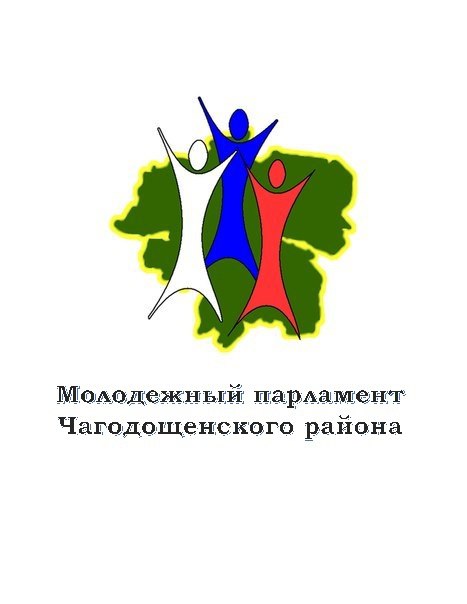 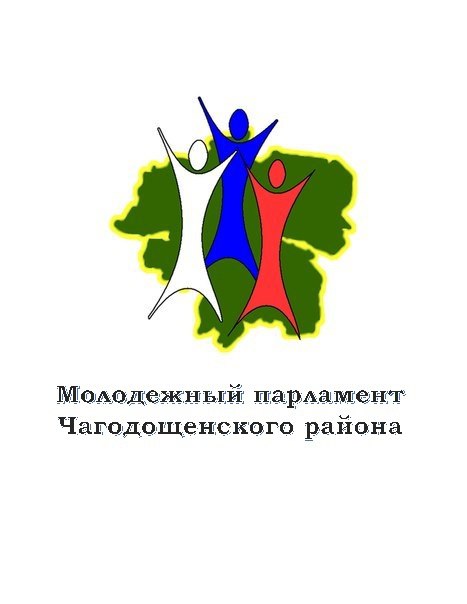 В течение 2016-2017 года осуществляли мероприятия патриотической направленности, приуроченные к различным памятным датам и государственным праздникам.
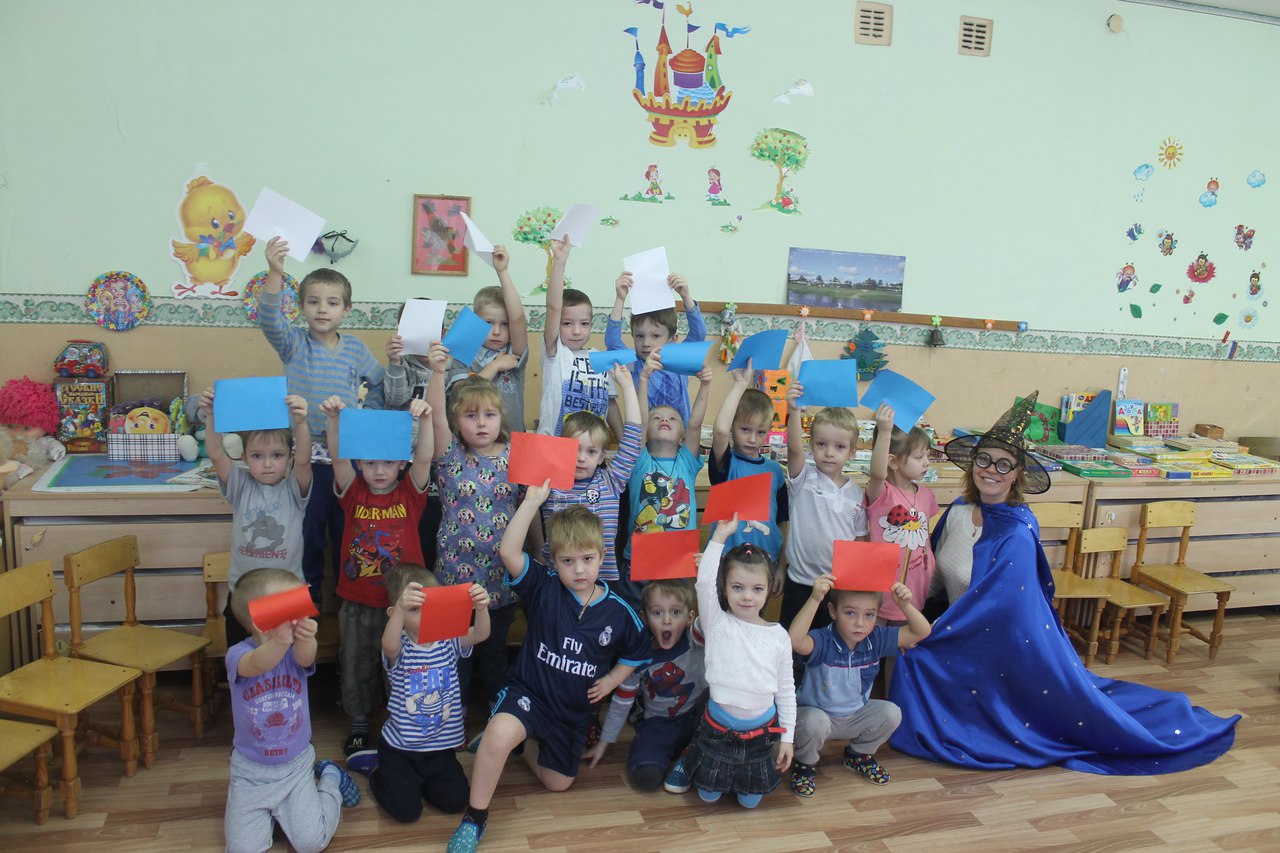 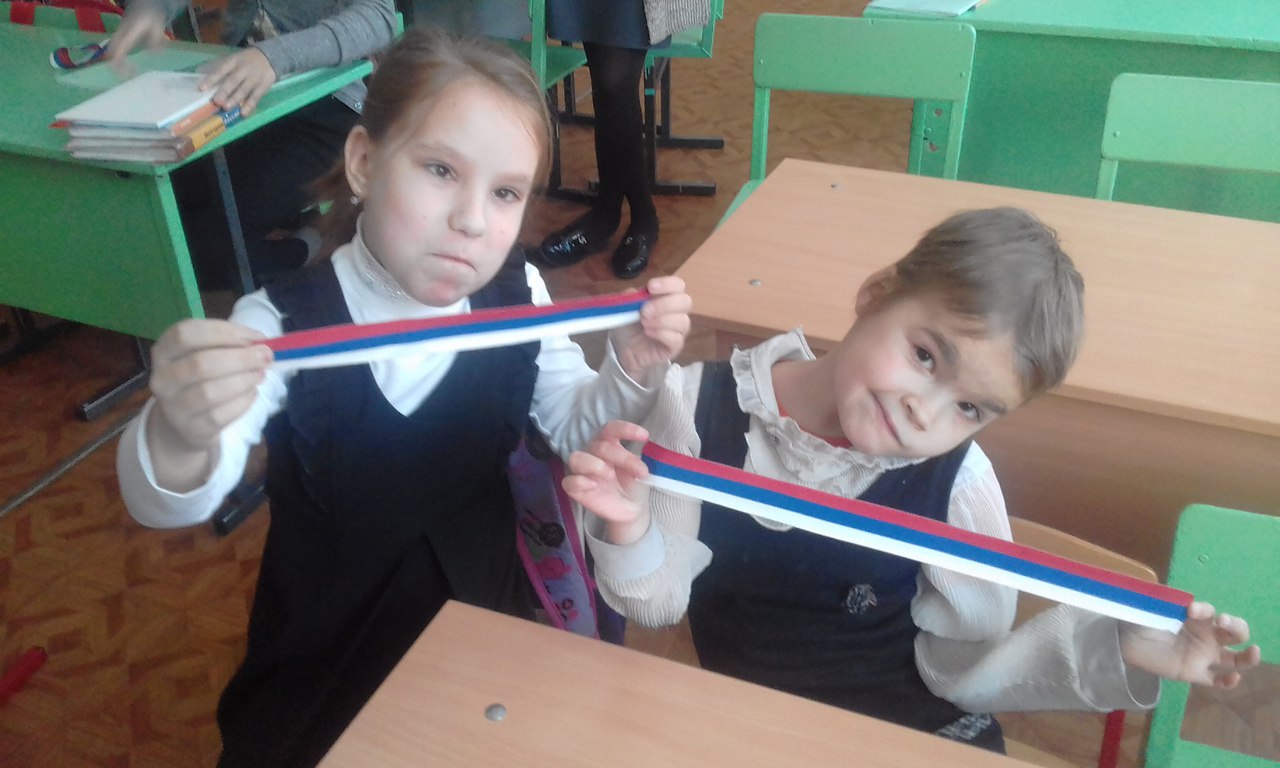 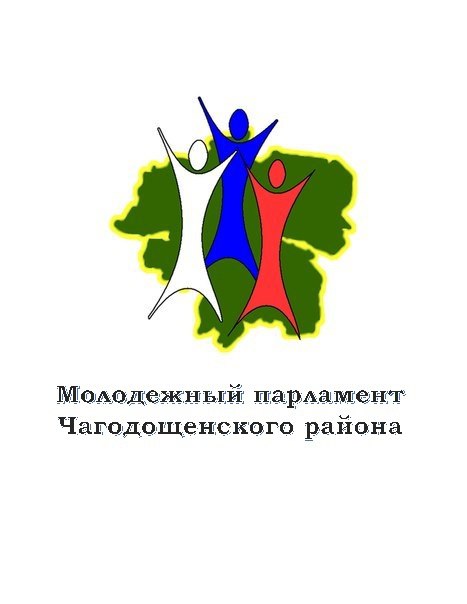 Ожидаемые результаты Поскольку проект «Маленький гражданин» имеет положительные отклики у общественности, то планируется продолжить работу  и в 2018 году. Так,  необходимо изготовить памятные  именные медали: «Маленькому Чагодощенцу!», которые планируется выдавать всем новорождённым, которые зарегистрированы в Чагодощенском ЗАГС. Маленькому Чагодощенцу!
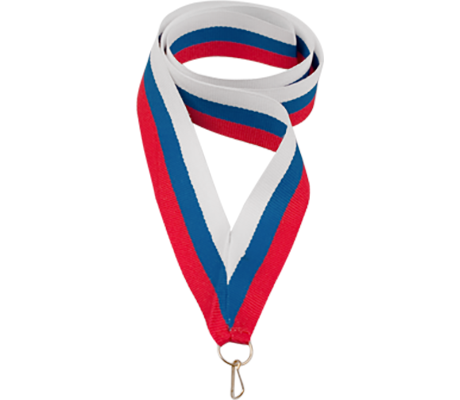 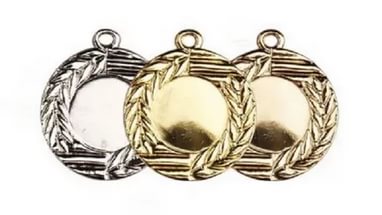 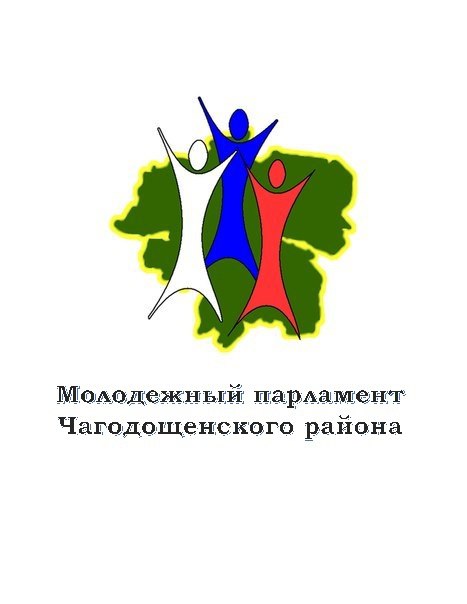 Детализированная смета расходов
Спасибо за внимание
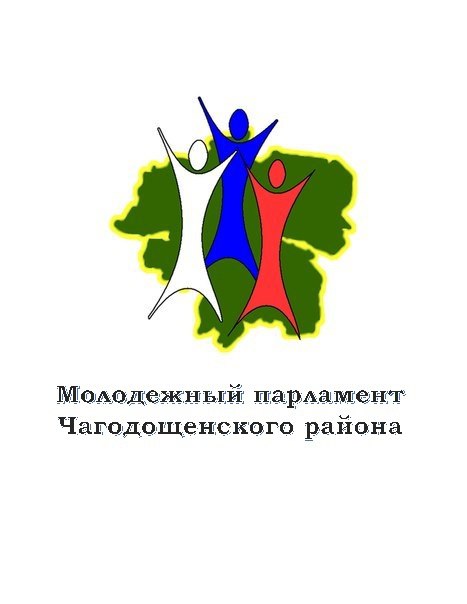